Tired of Pinoy Corruption and Incompetence?
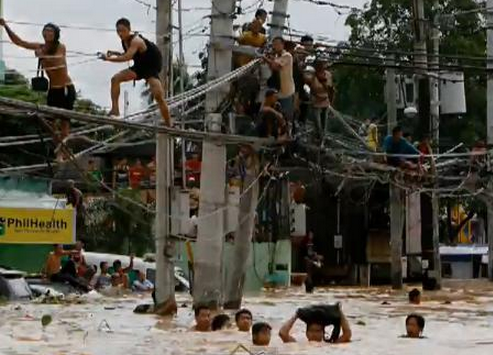 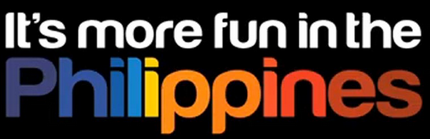 REALLY???
The Filipino Mind Revolution
Go For
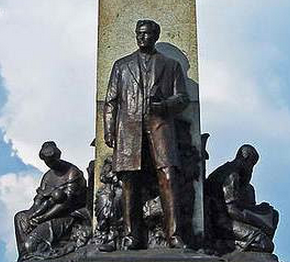 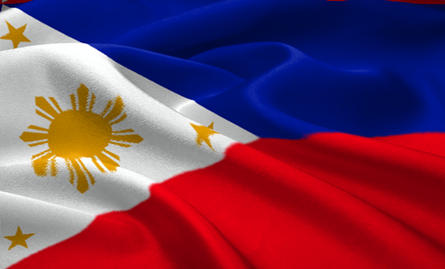 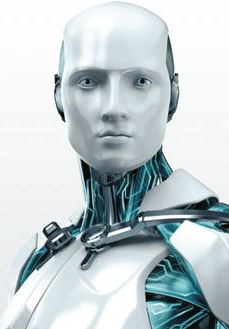 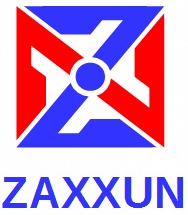 zaxxun.com/filipino_mind_revolution
picking up where Noli Me Tangere and El Filibusterismo left off